Mr Bean, Mrs Lentil and their tiny peas celebrating the International Year of Pulses 2016
2nd Teachers meeting 
of Vukovar – Srijem County
10th May 2017
The goal:
The theme of the United Nations International Year of Pulses 2016 is to raise public awareness of the nutritional benefits of legumes.
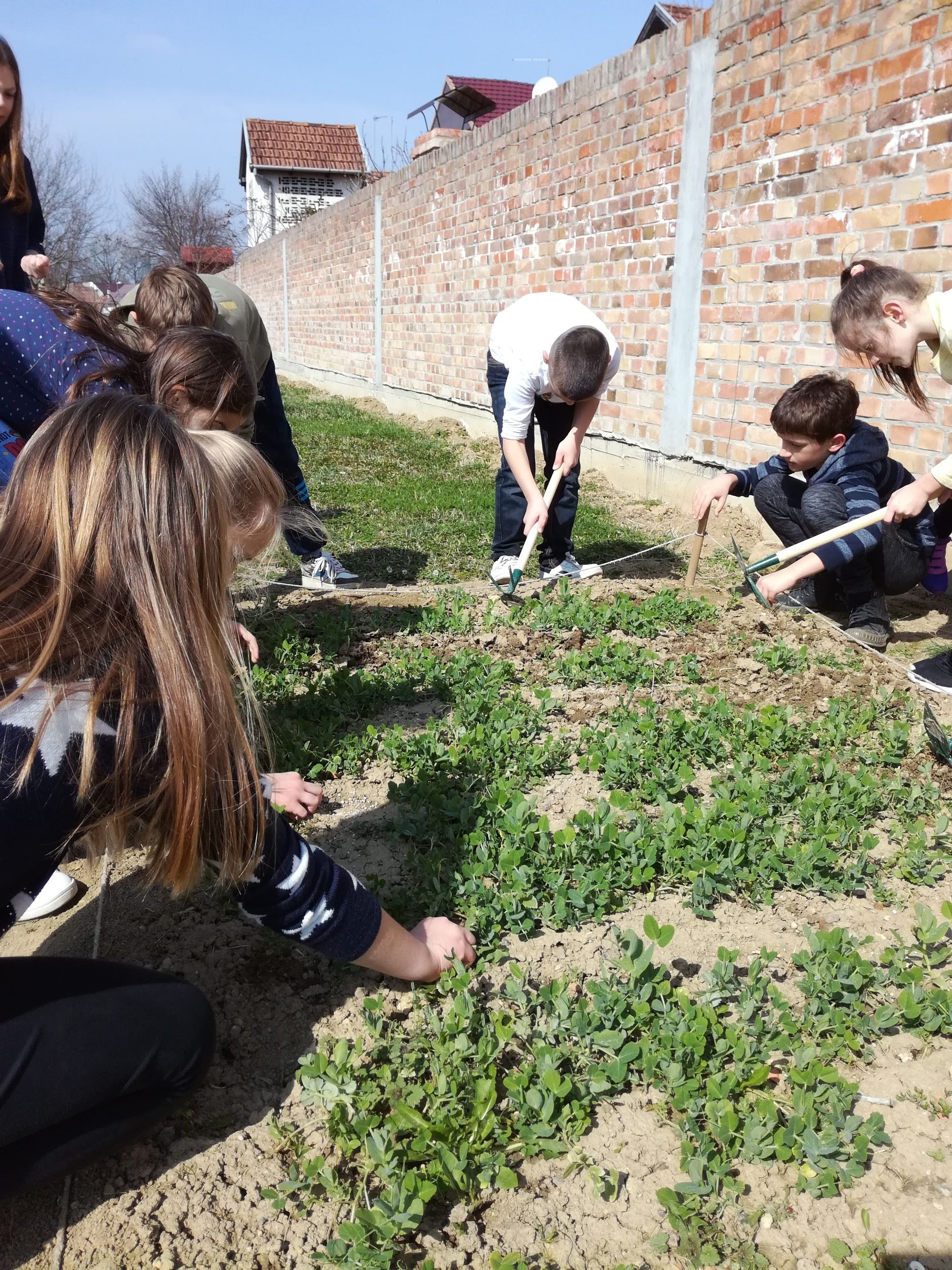 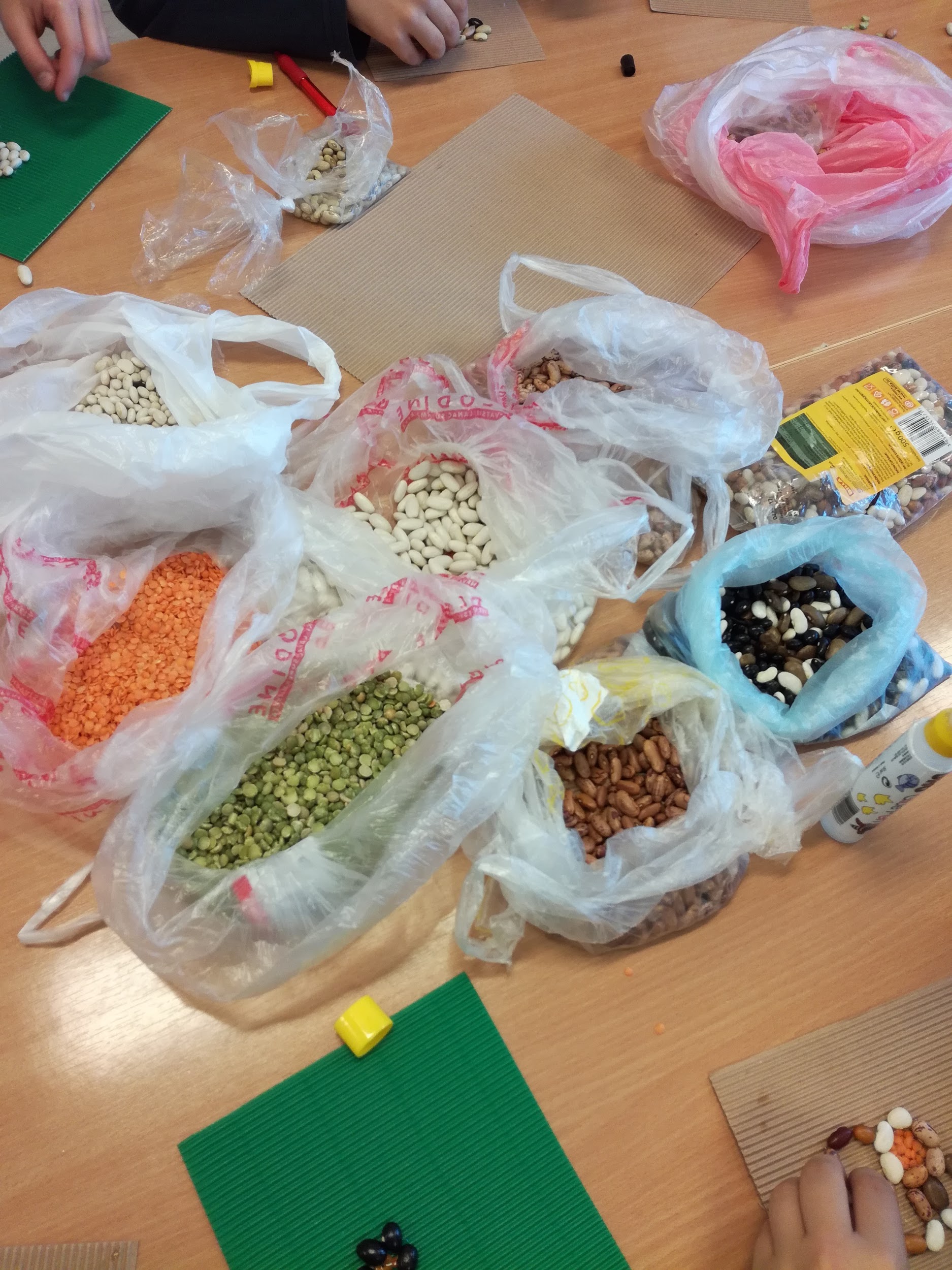 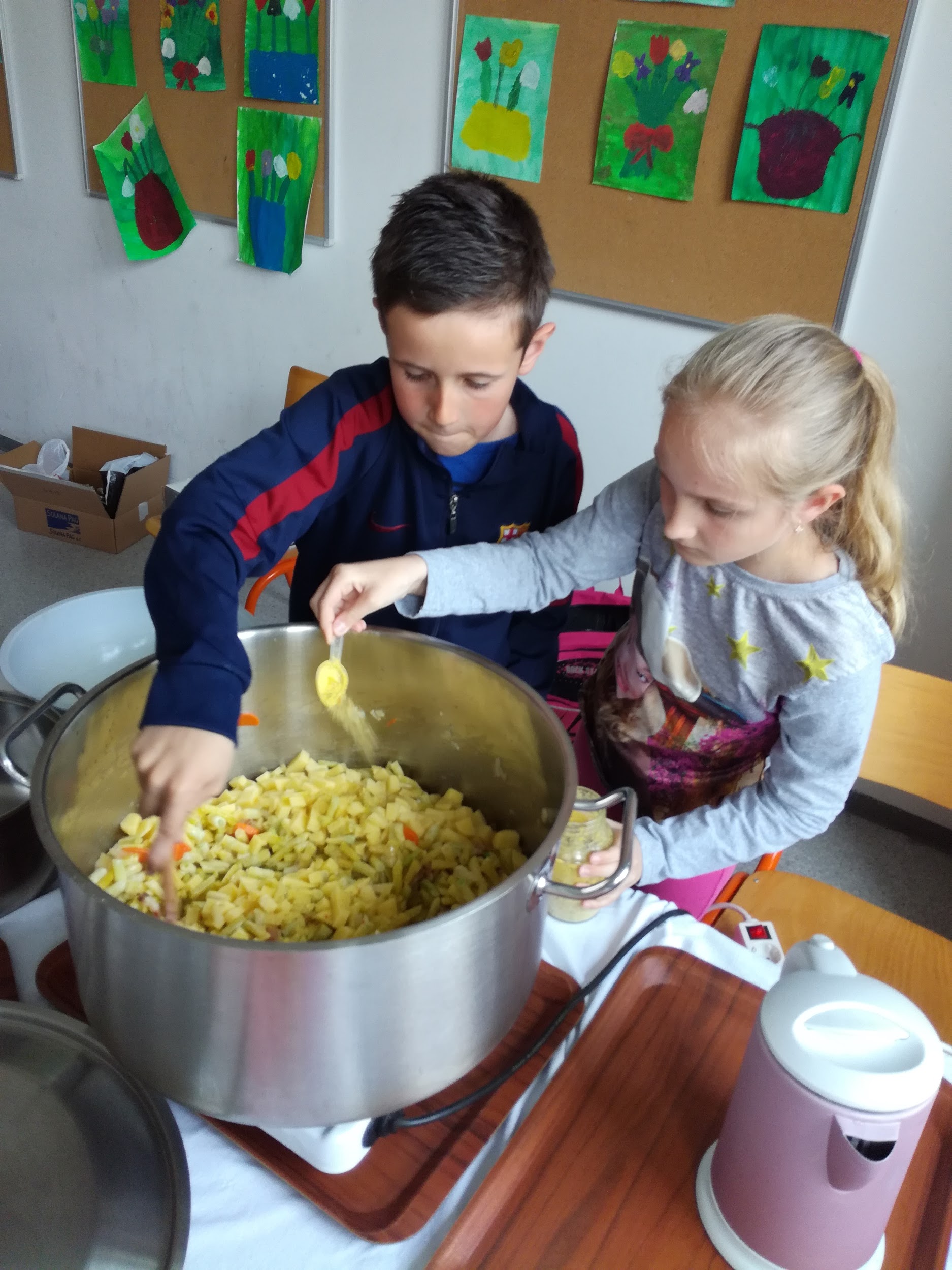 The aim:
In this eTwinning project we also address the experimental aspect of the cultivation of these legumes in the school environment, as well as the cultural dimension through collaboration between institutions on 4 continents
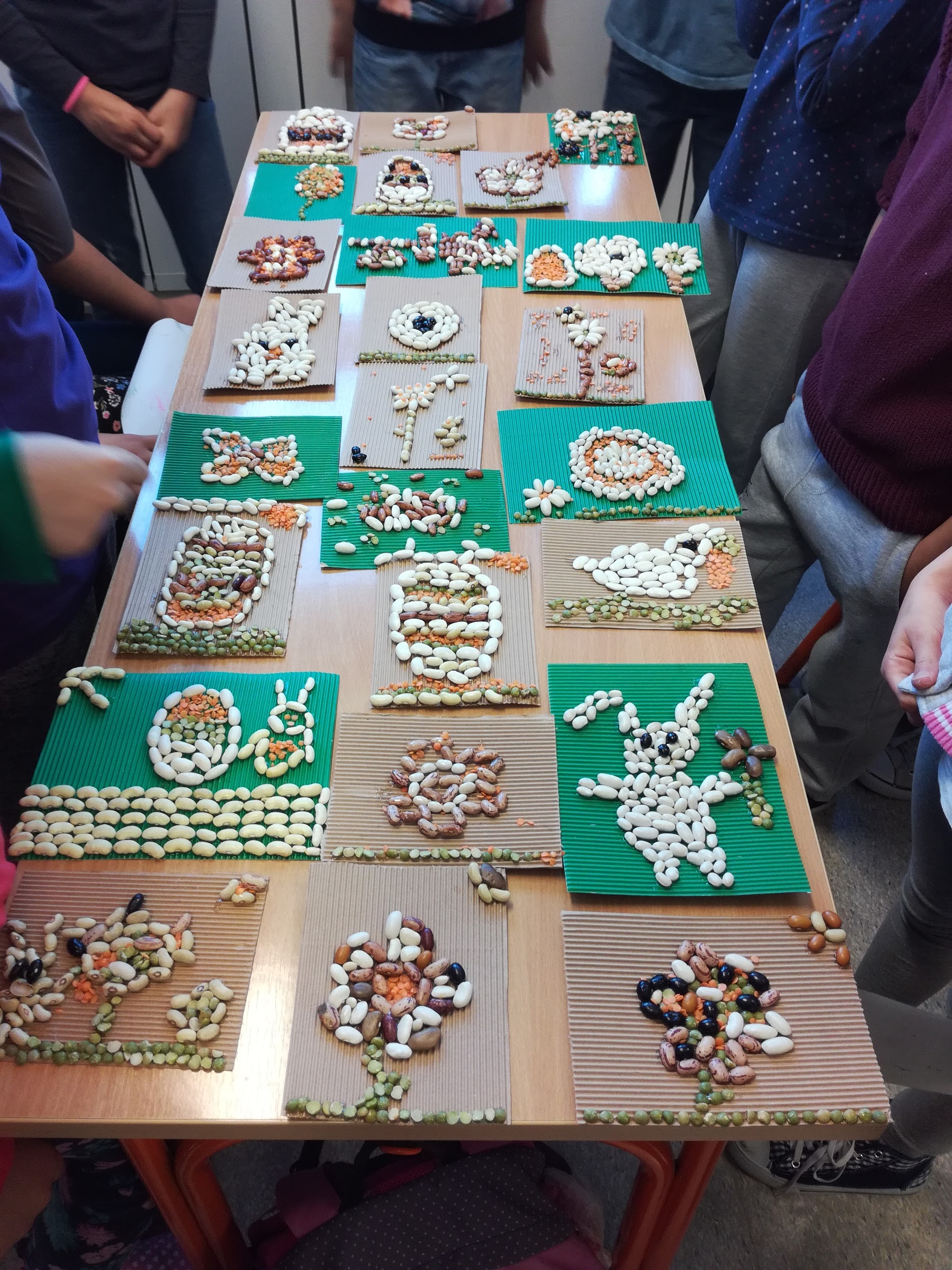 Activities:
Growing beans activity
At our school's canteen: Cooking
Nutrition
Art Bean
collaboration
exchanging
evaluation
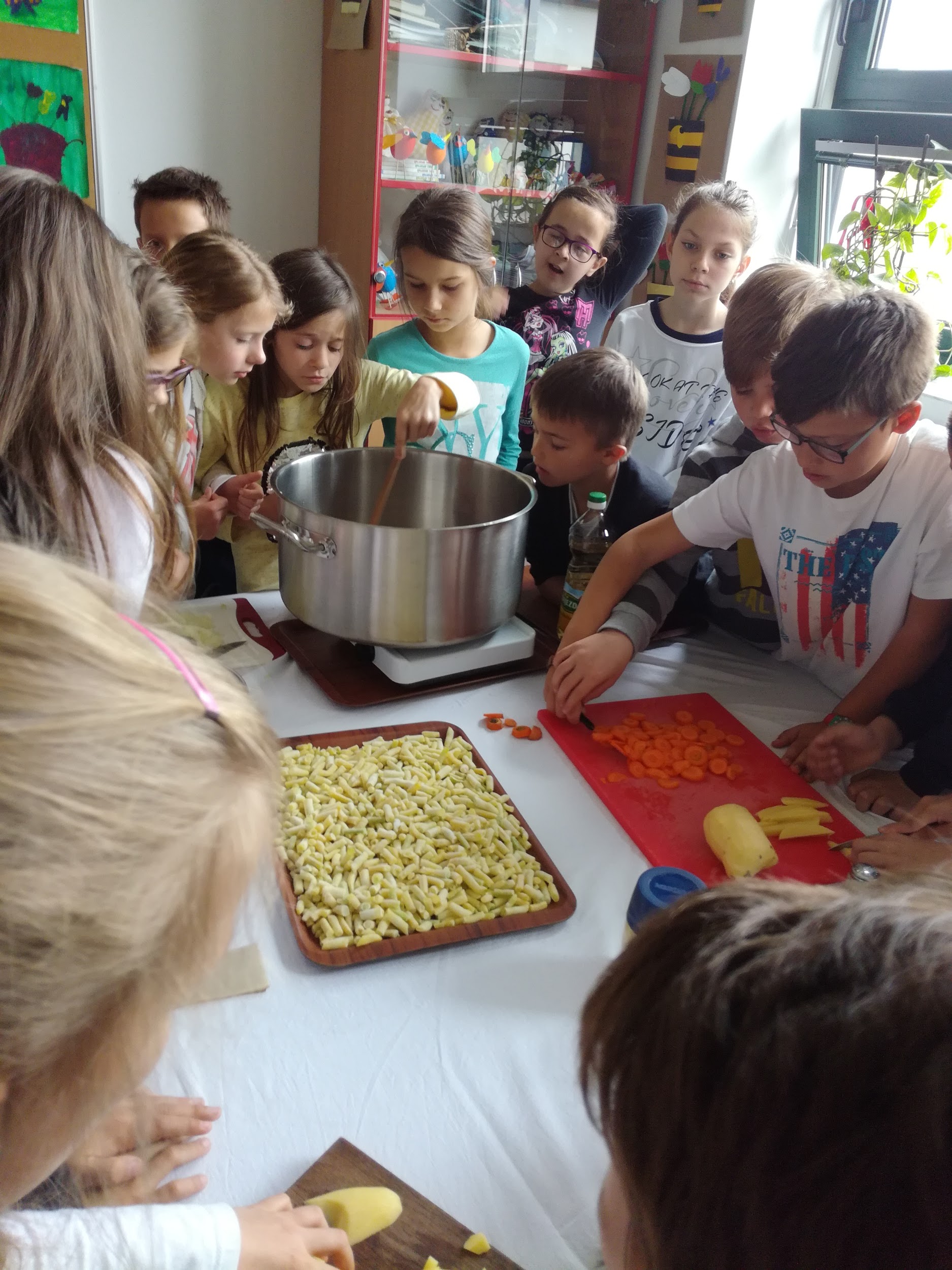 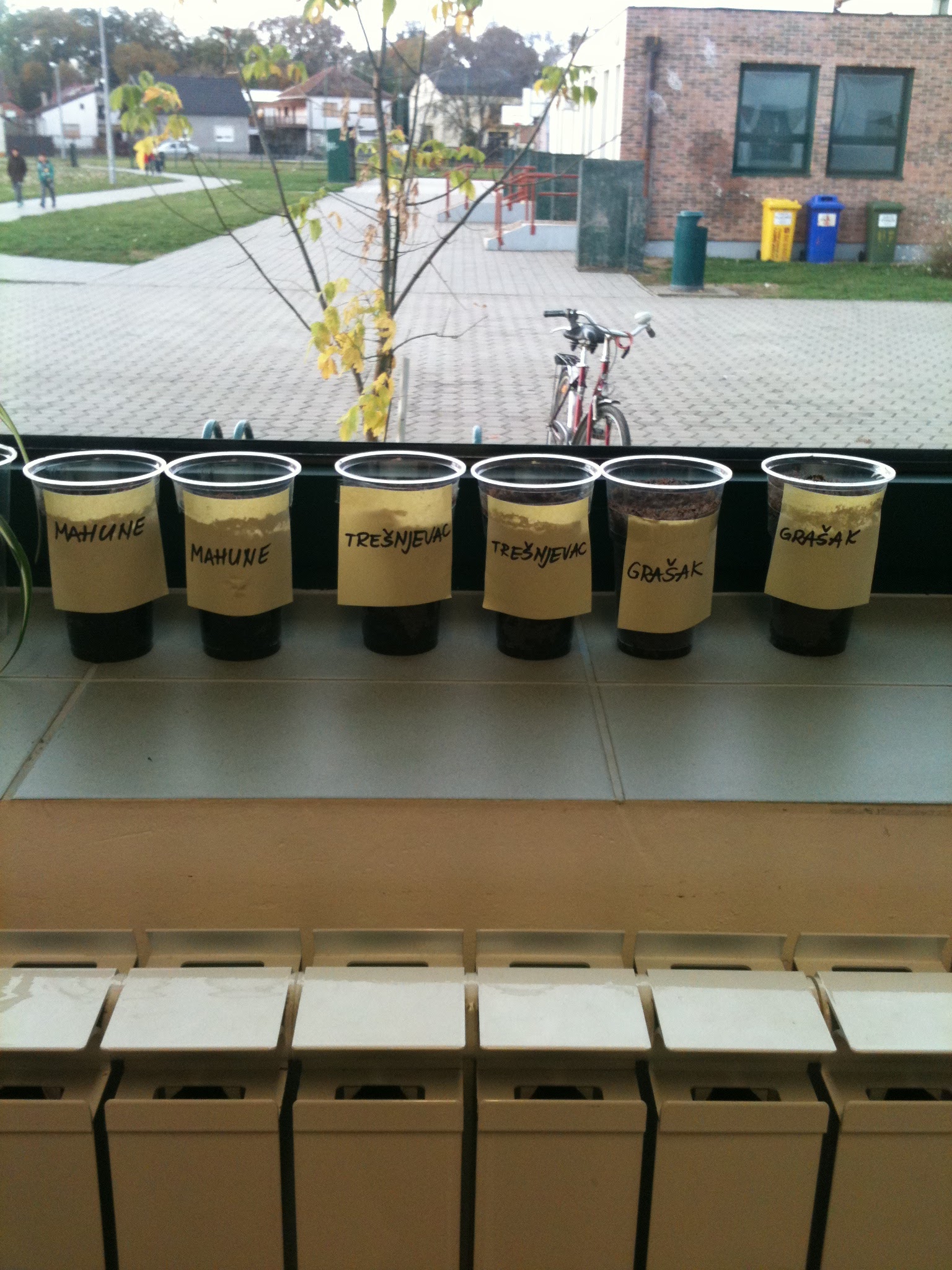 PARTNER SCHOOLS:
Greece, Romania, Ukraine, Azerbaijan, France, Latvia, Spain, Chinana, Tunisia, India, Sovenia, Italy, Macedonia, Brazil,Croatia ....
Schools are allowed to join according to their Curriculum
The project started in August 2016. till June 2017.
Members of the project in our school are Kata Grgljanić, Manda Šteko and Slađana Raguž and classes 2.b, 3.b, 5.b, 7.a,b.
We were working in                a project during extra curricular group – Domaćinstvo, Art, English lessons and Ethics
Evaluation:
We’ll fill forms (teachers and pupils) on Twinspace Evaluation page
	(Students will do the evaluation in L1 – on the pieces of paper and then we’ll translate and complete online forms together.
At the end of the project we will apply for the quality label
-     On the Twinspace: Students and teachers fill the forms
In the students’ Register: – teachers will evaluate students’ work